Big Data, Education, and Society
December 10, 2021
Assignment 4
Any questions about assignment 4?

Reminder: sign up for a presentation slot at
https://docs.google.com/spreadsheets/d/1tR9sGXpCwslWqH_FMzeknmuJWbSj4R6bkocek73GUJA/edit#gid=0
Today
Big Data
Big Science
Longitudinal Follow-up
Two big directions
Making learning platforms available for A/B tests proposed by outside researchers
Making data sets available for outside use

Often the same platforms do both
Very few platforms do either
One large platform that does both
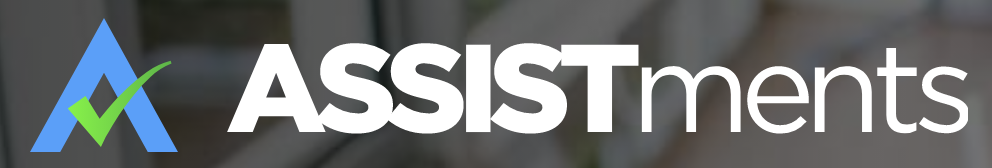 Over half a million  student users in 2020-2021 school year
 
Blended-learning model 
(mostly) Middle school 
Development of  procedural fluency in math
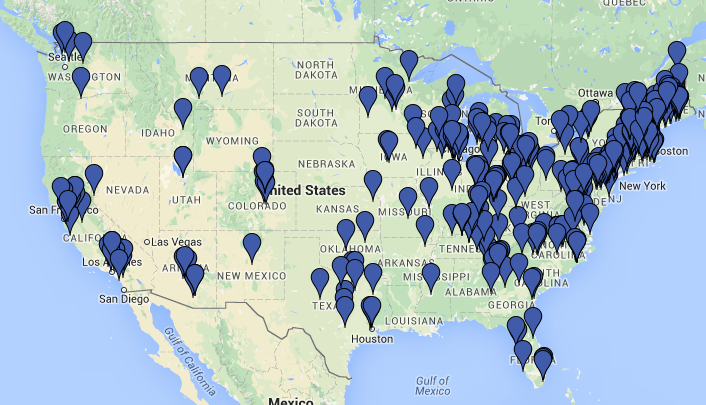 [Speaker Notes: Mastery-learning paradigm (cycles of feedback until mastery)
Blended learning model-technology integrated into instruction
Focus on development of procedural fluency
Focus on middle school]
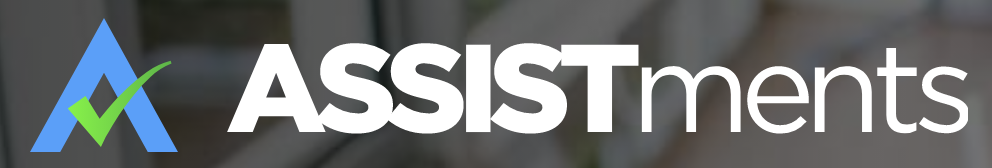 Gives student mathematics questions
Offers multi-step hints to struggling student
If student makes error, student is given scaffolding that breaks the original questions down into sub-steps
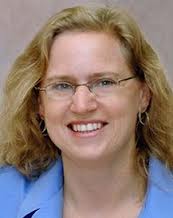 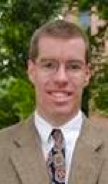 E-TRIALS
https://www.etrialstestbed.org/
https://www.etrialstestbed.org/resources/featured-studies
ASSISTments Data Sharing
https://sites.google.com/site/assistmentsdata/
ASSISTments Data Competitions
https://sites.google.com/view/assistmentsdatamining
https://sites.google.com/view/edm-longitudinal-workshop/home
A previous large platform
LearnLab
https://learnlab.org/

https://learnlab.org/wiki/index.php?title=Main_Page
Still offers
PSLC DataShop
https://pslcdatashop.web.cmu.edu/
https://pslcdatashop.web.cmu.edu/help

Hundreds of published papers using DataShop data
PSLC DS KDD Cup
https://pslcdatashop.web.cmu.edu/KDDCup/
Other platforms support smaller amounts of research
In-house projects

Small numbers of partner academics

Single competitions
Examples
Duolingo
Algebra Nation
Mindspark
Eedi
Riid
BlueJ “Blackbox”
Realizeit
RFP-based model: Algebra Nation
https://lastinger.center.ufl.edu/data-mining-and-learning-analytics/
MORF
https://educational-technology-collective.github.io/morf/
edX RDX
https://edx.readthedocs.io/projects/devdata/en/latest/rdx/
A/B trial support
What are the benefits (for researchers, platforms, students)?

What are the drawbacks (for researchers, platforms, students)?
Fully online A/B versus field research support
i.e. E-TRIALS versus Classic LearnLab

What are the benefits and drawbacks?
ManyClasses Model (Fyfe et al., 2019)
Instructors in disparate contexts set up a study with the same design but locally-specific materials

Run the study and analyze across contexts

What are the benefits and drawbacks?
Data Sharing
What are the benefits (for researchers, platforms, students)?

What are the drawbacks (for researchers, platforms, students)?
Data Sharing: Open Model versus RFP-Based Model
What are the benefits and drawbacks?
Data Competitions
What are the benefits (for researchers, platforms, students)?

What are the drawbacks (for researchers, platforms, students)?
Longitudinal Data
Engagement and Standardized Exam Score(Pardos et al., 2013, 2014)
Detectors applied to whole year of data for 1,393 students who used ASSISTments

Gaming the system (r = -0.36)
Engaged concentration (r = +0.36)
Boredom (r = -0.2)
[Speaker Notes: We then evaluate the relationship of these measures to student outcomes, such as state exam scores.
Applying applyint the assistments detectors to a whole year of data for aroun 1400 students,
We found out end-of year exam scores to be negatively correlated to boredom and gaming the system, and positively correlated to engaged concentration]
Standardized Exam Score data
Hard to obtain
Involves agreements with school districts, etc.

All or nothing
If you get any of it, you get it all
College Attendance(San Pedro, Baker, Bowers, & Heffernan, 2013)
Obtained college attendance data from National Student Clearinghouse
College Attendance(San Pedro, Baker, Bowers, & Heffernan, 2013)
Apply detectors to data from 2004-2007

The detectors can predict

Whether a student will go to college or not, ~6 years later
69% of the time for new students
Predict College Attendance(San Pedro et al., 2013)
Student knowledge, engaged concentration, carelessness associated with going to college
Gaming the system, boredom, confusion associated with not going to college

Overall model A’ = 0.69
Note
Carelessness positively associated with college until you control for student knowledge
Then associated with not going to college

Carelessness is the disengaged behavior of generally successful students (cf. Clements, 1982)
Predict Selective College Attendance
National Student Clearinghouse
Predict Selective College Attendance
Student knowledge, engaged concentration, carelessness associated with going to selective college
Gaming the system, boredom associated with not going to selective college

Overall model A’ = 0.76
Predict STEM Major in college(San Pedro et al., 2014)
Follow-up survey
Attempted to contact students in several ways
Very time-intensive and difficult
Predict STEM Major in college(San Pedro et al., 2014)
Student knowledge, carelessness associated with STEM major
Gaming the system associated with non-STEM major (D= 0.573)

Overall model A’ = 0.68
Predict STEM job post-college(Almeda & Baker, 2020)
Found student profiles on LinkedIn using Premium Account
Predict STEM job post-college(Almeda & Baker, 2020)
Student knowledge, carelessness associated with STEM job
Gaming the system associated with non-STEM job (D= 0. 330)
Another Example
Student engagement within a MOOC on data science can predict whether the student will eventually submit a scientific paper in the field (Wang et al., 2017)

Forum lurkers are more likely to submit a scientific paper than forum posters!
Even though forum posters are more likely to complete the course
Student scientific paper submission
Obtained this information through personal connections to conference organizers
Longitudinal Analyses in Learning Analytics
Rare

Several papers go as far as end-of-year tests (some but not all standardized)

Very few go further than that
Longitudinal Analysis
Is it important?

Is it worth it?
Longitudinal Analysis
What additional variables should we be collecting?

How could we put measures in place to make them easier to collect?
Questions? Comments?Further Discussion?
Thank you
For a great semester of learning together